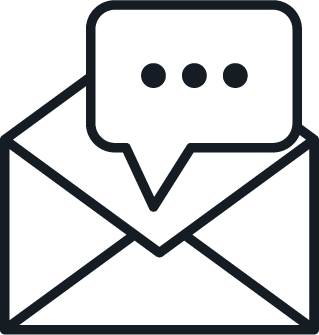 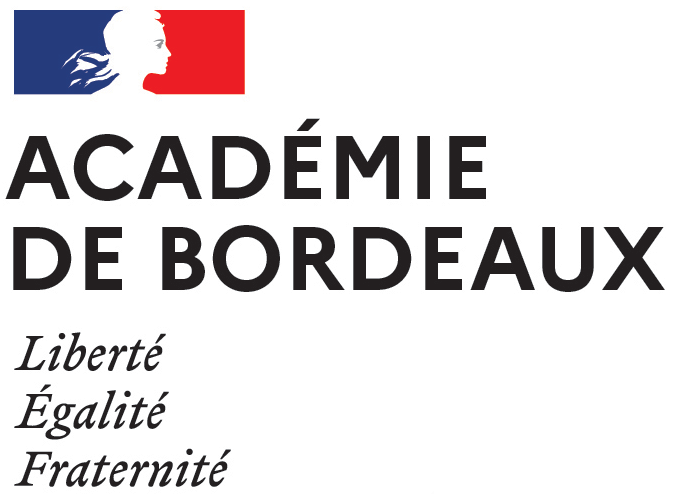 SDEI
Service Départemental 
École Inclusive (DSDEN)
Élèves en difficultés d’appren-tissage
Élèves en situation de handicap
x
Gestion des AESH :
gestion-administrative.aesh64@ac-bordeaux.fr
Élèves issus 
de familles itinérantes et
de voyageurs
Scolarisation 
des élèves à besoins éducatifs particuliers dans le 64
EFIV
EANA
Enfants malades
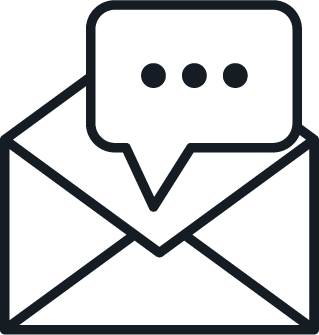 Élèves
allophones
nouvellement arrivés en France
x
Contact pour les familles :
ecoleinclusive64@ac-bordeaux.fr
05 40 45 02 94 (cellule d'écoute)
Élèves en décrochage scolaire
Élèves à haut potentiel
Élèves 
en milieu carcéral
Direction des Services Départementaux de l’Éducation Nationale des Pyrénées-Atlantiques
2022 - 2023
X
Orientations 

MODALITÉS DE SCOLARISATION

ULIS (Unités Localisées pour l’Inclusion Scolaire)
Écoles : 39 
Collèges : 44
Lycées professionnels : 7 dont 5 en réseau
Lycées GT : 2 dont 1 en réseau
EMS (Établissements Médico-Sociaux)
IME (Instituts Médicaux Éducatifs) : 12 établissements - 21 UEE
(Unités d'Enseignement Externalisé)
DITEP (Dispositifs intégrés des Instituts Thérapeutiques Éducatifs
et Pédagogiques) : 8 établissements - 7 UEE
IEM (Instituts d'Éducation Motrice) : 5 établissements - 4 UEE
EEAP (établissements et services pour enfants et adolescents polyhandicapés): 2
UEMA (Unité d’Enseignement Maternelle Autisme) : 2
UEEA (Unité d’Enseignement Élémentaire Autisme) : 2
UEEP (Unité d’Enseignement Élémentaire Polyhandicap) : 1
PEJS (Pôle d’Enseignement aux Jeunes Sourds)
DAR (dispositif d’autorégulation): 1
MODALITÉS D’APPUI À LA SCOLARISATION
SESSAD (Services d’Éducation Spéciale et de Soins À Domicile)
PCPE (Pôle de Compétences et de Prestations Externalisées)
PCPE TSA : 2
PCPE Situations complexes : 1
Cartes des ULIS :
• Écoles
• Collège
• Lycées
x
x
Élèves en situation de handicap
Contact MDPH :
05 59 27 50 50
Compensations
• AESH (Accompagnants d’Élèves 
en Situation de Handicap) : 73 PIAL
• MPA (Matériel Pédagogique Adapté)
• Maintien GS
• Aménagements d’examen
• Dispense d’enseignement
• Transport scolaire
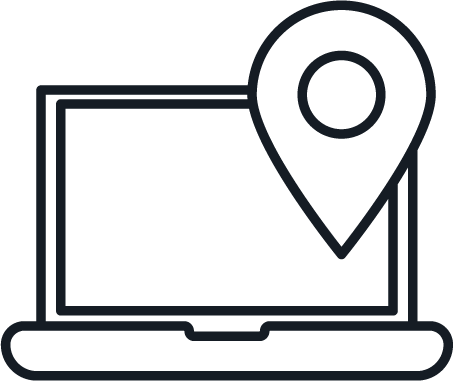 Maison Départementale pour les Personnes Handicapées
MDPH
x
PPS
Projet personnalisé de scolarisation
PPS :
Contactez votre ERH (Enseignant Référent Handicap) du secteur de collège concerné.
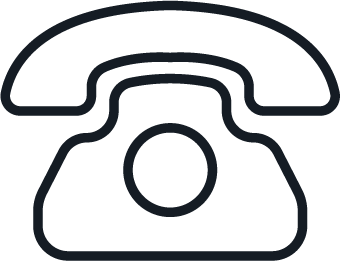 x
EMAS (équipe d’appui à la scolarisation) : 2
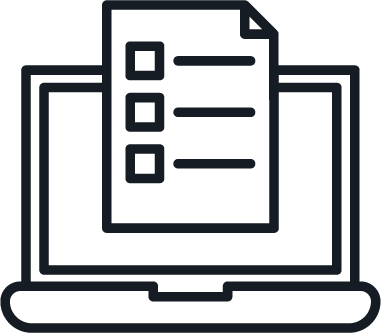 Enseignants Référents Handicap
Contact AESH :
Coordonnateurs pour le département
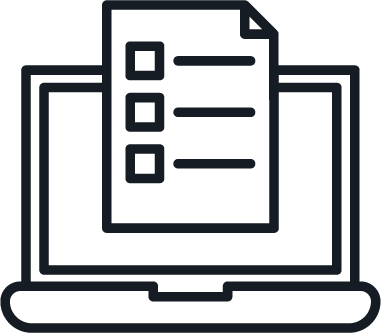 x
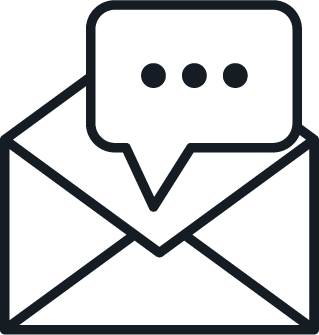 Contact MPA :
materielpedagogiqueadapte.64@ac-bordeaux.fr
2
Direction des Services Départementaux de l’Éducation Nationale des Pyrénées-Atlantiques
2022 - 2023
X
PAI (Projet Accueil Individualisé)
Pôle santé des élèves (DSDEN)
APADHE (Accompagnement Pédagogique À Domicile, à l’Hôpital ou à l’École)
• Enseignement à domicile
• Robots de télé-présence
Hôpital de jour : 7 UE
CMPP (Centre Médico Psycho-Pédagogique)
CMPEA (Centre Médico Psychologique pour Enfants et Adolescents)
CAMSP (Centre d’Action Médico-Sociale Précoce)
Services de soins de suite pédiatrique
Service pédiatrique de soins palliatifs
Mont Vert (Service Adolescents de 14 à 21 ans)
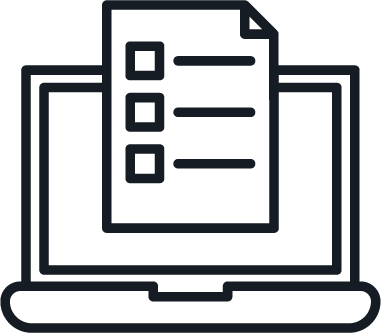 x
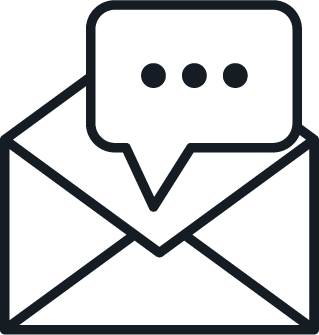 Contact CMS médecins :
Contactez le médecin référent de votre secteur.
Enfants 
malades
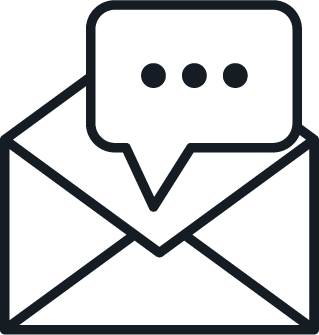 x
Contact pôle santé/social en faveur des élèves :
santesocialeleves64@ac-bordeaux.fr
x
Contact SAPADHE :
sapad64@pep64.org
Direction des Services Départementaux de l’Éducation Nationale des Pyrénées-Atlantiques
2022 - 2023
Cellule départementale Élèves à Haut Potentiel
Élèves à
haut 
potentiel
X
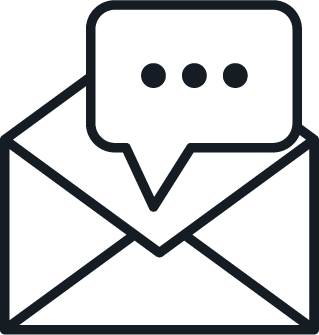 x
Contact Groupe Élève Intellectuellement Précoce 64 :
eip64@ac-bordeaux.fr
Direction des Services Départementaux de l’Éducation Nationale des Pyrénées-Atlantiques
2022 - 2023
Quartier mineurs maison d’arrêt : 1 UE à Pau
CEF (Centre éducatif fermé) : 1 UE à Hendaye
Élèves en milieu
carcéral
X
Direction des Services Départementaux de l’Éducation Nationale des Pyrénées-Atlantiques
2022 - 2023
Élèves en décrochage scolaire
X
PAPS (Pôle d’accompagnement de la persévérance
scolaire) : 7

2nd degré : Les dispositifs relais
•  Classe relais Margueritte de Navarre (Pau)
•  Internat relais Ste Bernadette (Pau)
•  Ateliers relais Marracq (Bayonne)

Pôle social en faveur des élèves (DSDEN)

MECS (maison d’Enfant à Caractère Social) /UPAES
(Unité Polyvalente d'Action Éducative Spécialisée) : 1 UE
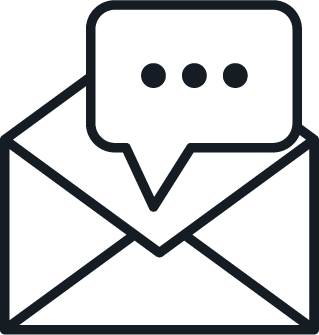 MLDS
Mission de lutte contre le décrochage scolaire
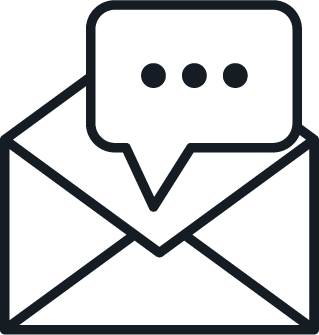 x
Contact MLDS :
ce.ia64-coordination-mlds64@ac-bordeaux.fr
x
Contact pôle santé/social en faveur des élèves :
santesocialeleves64@ac-bordeaux.fr
Direction des Services Départementaux de l’Éducation Nationale des Pyrénées-Atlantiques
2022 - 2023
EFIV
EANA
X
UPE2A (Unité Pédagogique pour Élèves Allophones
Arrivants) : 11 en élémentaire - 4 en collège - 3 en lycée

UPS (Unité Pédagogique Spécifique) : 7 en collège

DFSE (Dispositif Fonds Social Européen) : Lycée Saint Cricq de Pau - Lycée Louis de Foix de Bayonne
CASNAV
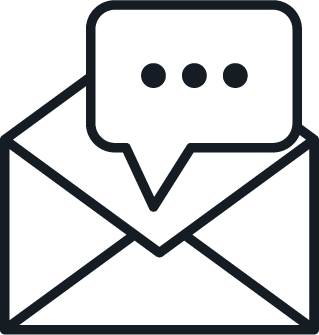 Centre académique pour la scolarisation des enfants allophones
nouvellement arrivés (EANA) 
et des enfants issus de familles itinérantes et
de voyageurs (EFIV)
x
Contact CASNAV :
ce.casnav@ac-bordeaux.fr
Direction des Services Départementaux de l’Éducation Nationale des Pyrénées-Atlantiques
2022 - 2023
Passagères
PPRE (Programme Personnalisé de Réussite Éducative)
Persistantes
PAP (Plan d’Accompagnement Personnalisé)
1er degré : Pôle Ressource de circonscription
• équipe de circonscription
• directeur d’école
• RASED (Réseau d'Aides Spécialisées aux Élèves en Difficulté)
• psychologue EN
• ASC (Accompagnateur de Situations Complexes)
• enseignante ressource TSA
• médecin éducation nationale
• ERH (Enseignants Référents Handicap) si PPS
2nd degré : Enseignement adapté : 13 SEGPA
X
Élèves en difficultés d’appren-tissage
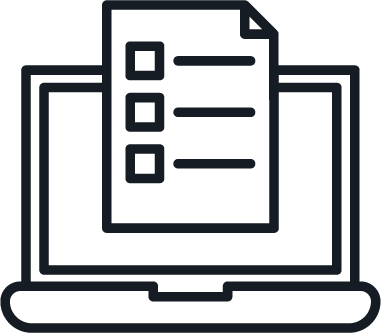 x
Contact IEN (Inspecteur de l’Éducation Nationale) :
Contactez l’IEN votre circonscription.
x
Contact Orientation :
Contactez votre ERH (Enseignant Référent Handicap) du secteur de collège concerné.
x
Cartes des SEGPA :
• SEGPA
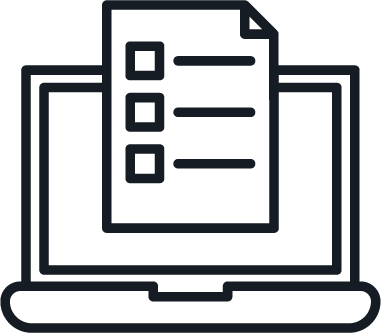 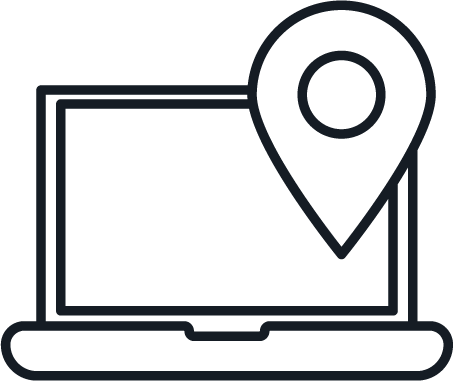 8
Direction des Services Départementaux de l’Éducation Nationale des Pyrénées-Atlantiques
2022 - 2023